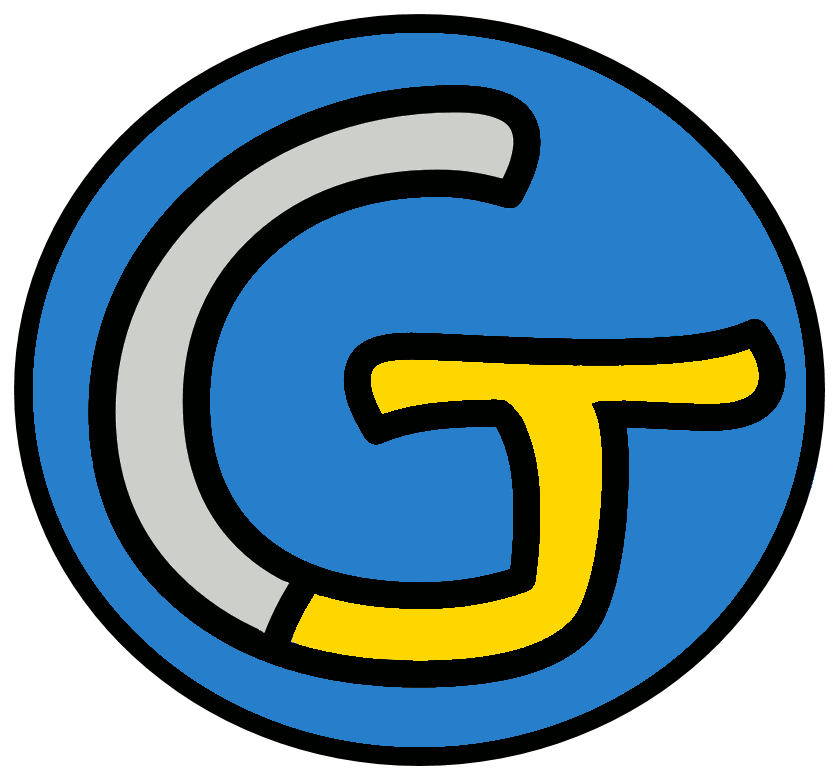 Mathématiques – Calcul mental CM1
Connaître les tables d’addition de 0 à 9
 Défi
Opération 1
4 + ...
= 8
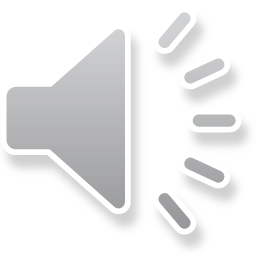 Opération 2
... + 7
= 10
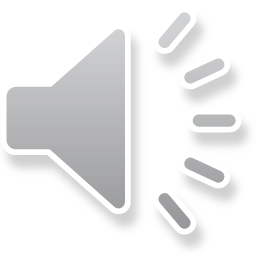 Opération 3
4 + 2
= ...
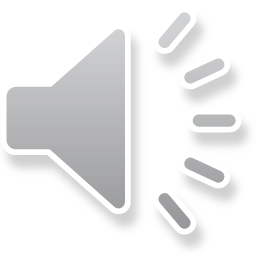 Opération 4
... + 7
= 8
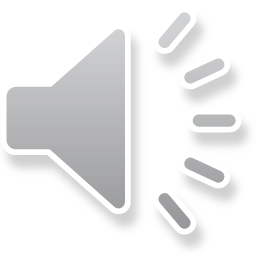 Opération 5
6 + ...
= 12
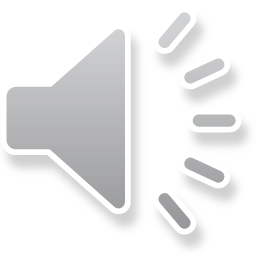 Opération 6
3 + 8
= ...
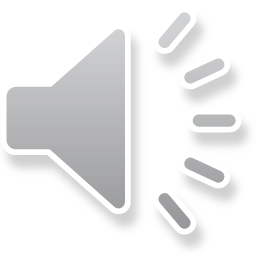 Opération 7
... + 9
= 11
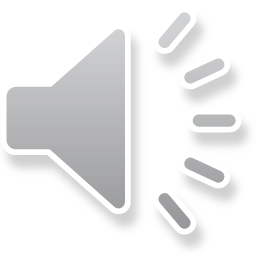 Opération 8
7 + ...
= 14
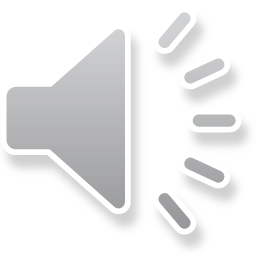 Opération 9
8 + ...
= 16
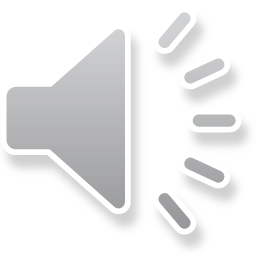 Opération 10
... + 5
= 5
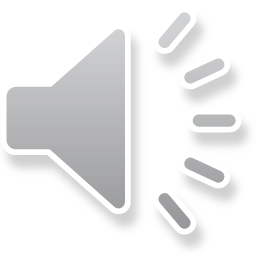 Opération 11
3 + 3
= ...
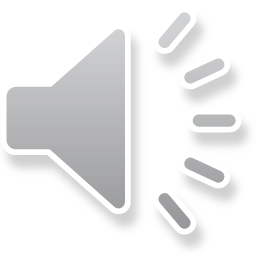 Opération 12
... + 9
= 18
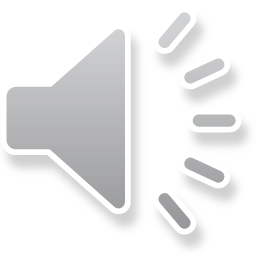 Opération 13
2 + ...
= 10
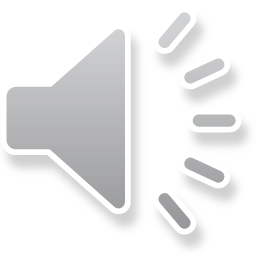 Opération 14
7 + 9
= ...
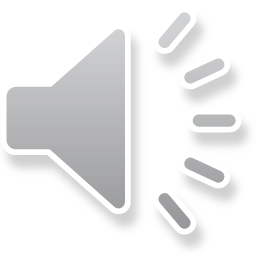 Opération 15
... + 3
= 5
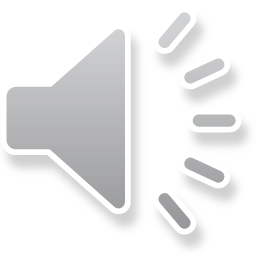 Opération 16
5 + ...
= 11
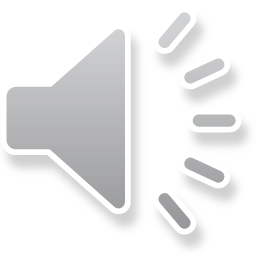 Opération 17
0 + ...
= 7
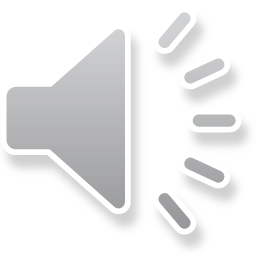 Opération 18
... + 8
= 17
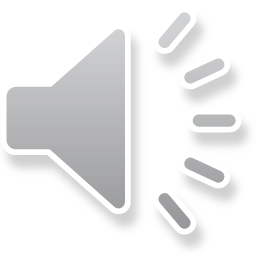 Problème
Cette semaine, Insaf a lu 8 livres pour le rallye-lecture.
Combien Insaf doit-elle encore lire de livres pour arriver jusqu’à 17 livres ?
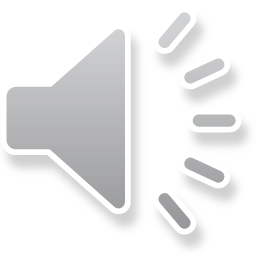 C’est fini !